Rozprávka o veľkej repe
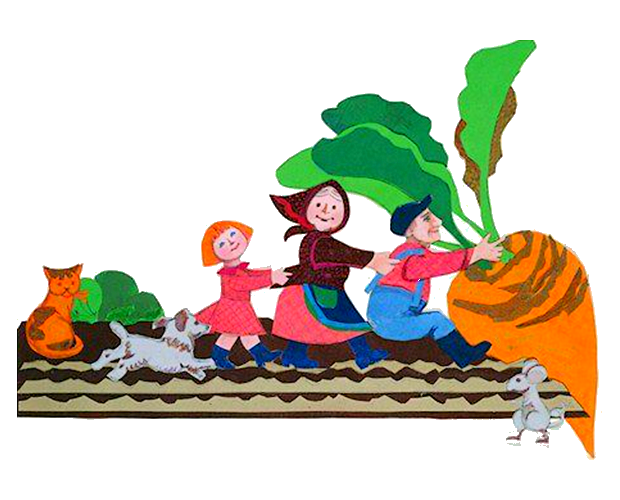 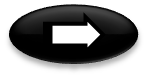 Pre deti pripravila Lýdia Rezničáková
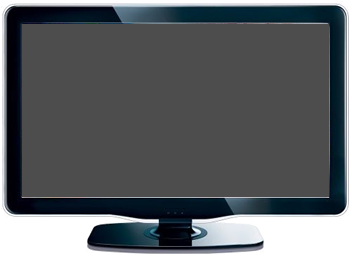 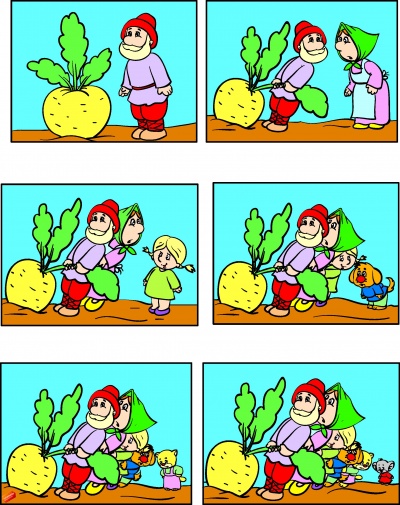 Rozprávka 
o veľkej repe
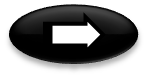 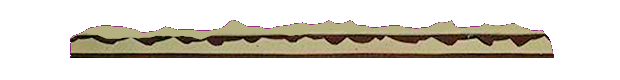 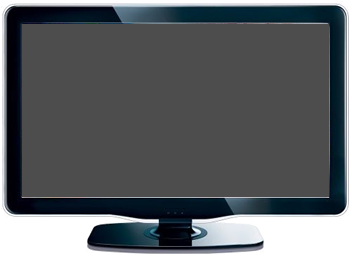 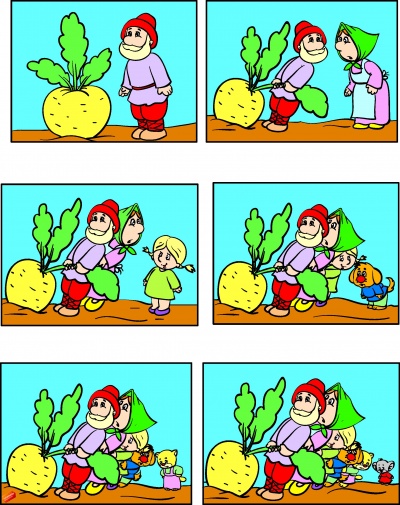 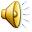 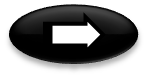 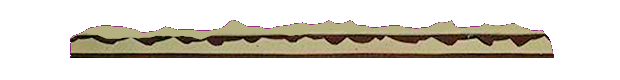 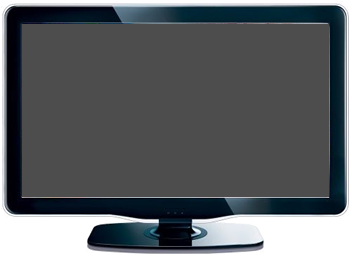 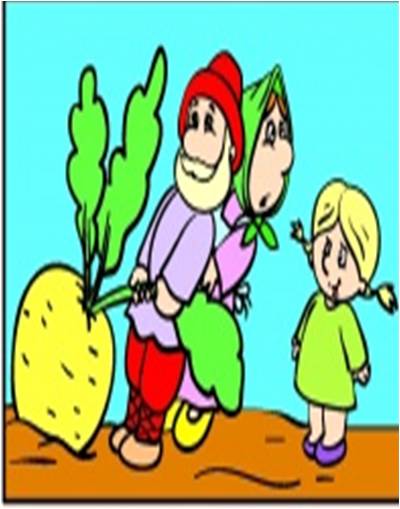 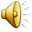 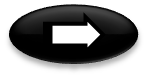 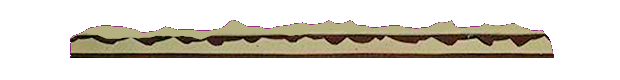 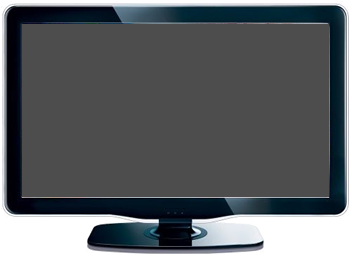 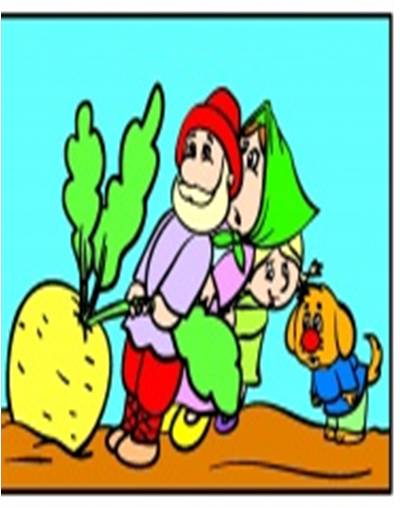 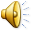 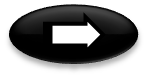 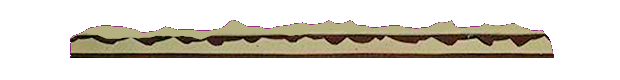 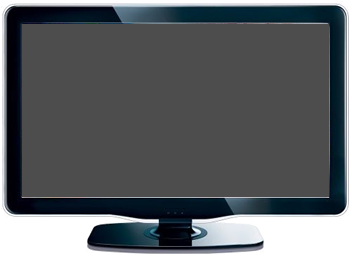 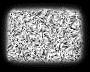 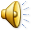 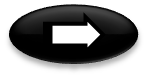 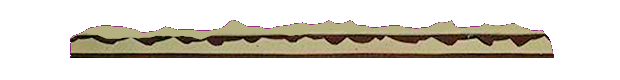 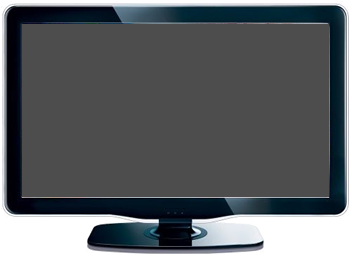 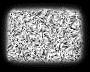 Ťahali repu, ťahali, ale ju nevytiahli.
Zavolali na pomoc mačku.
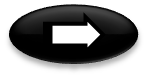 Ťahali repu, ťahali, ale ju nevytiahli.
Zavolali na pomoc mačku.
Ťahali repu, ťahali, ale ju nevytiahli.
Zavolali na pomoc mamku.
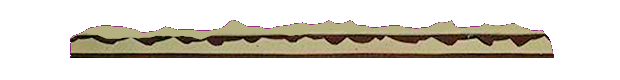 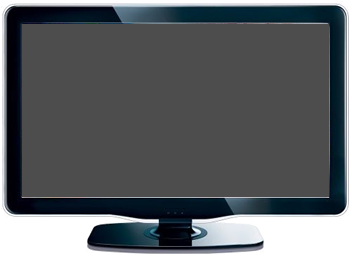 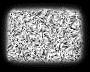 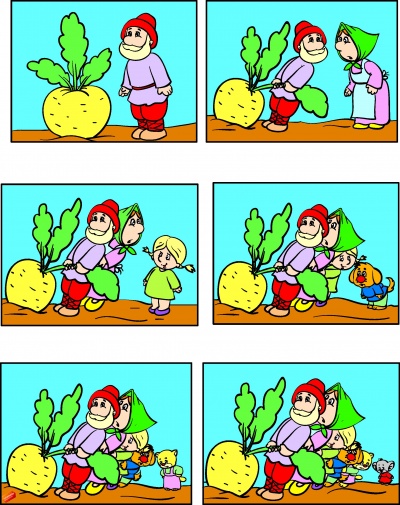 Ťahali repu, ťahali, ale ju nevytiahli.
Zavolali na pomoc mačku.
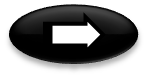 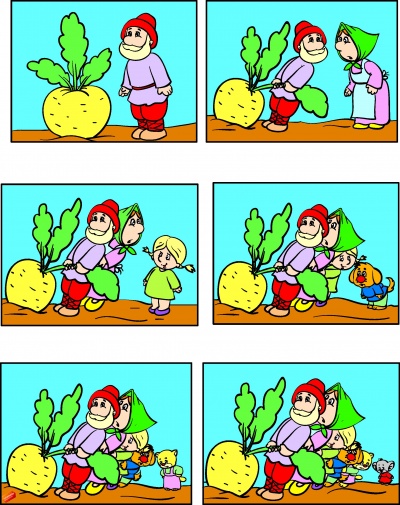 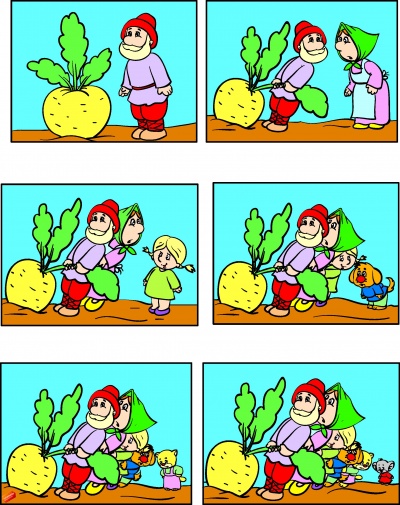 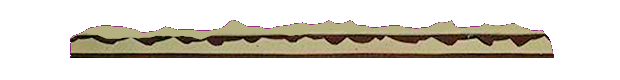 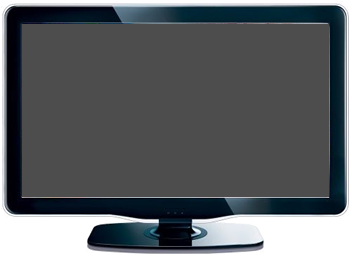 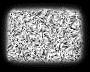 Ťahali repu, ťahali, ale ju nevytiahli.
Zavolali na pomoc myšku.
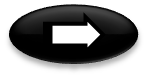 Ťahali repu, ťahali, ale ju nevytiahli.
Zavolali na pomoc líšku.
Ťahali repu, ťahali, ale ju nevytiahli.
Zavolali na pomoc myšku.
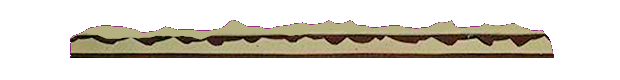 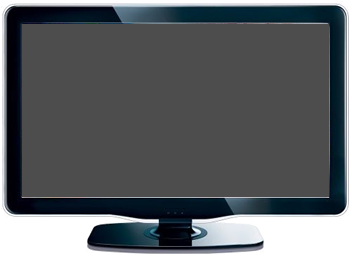 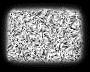 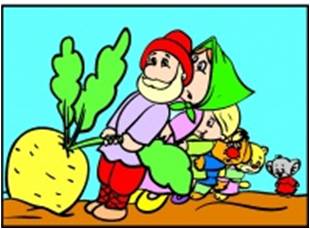 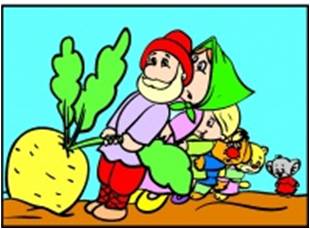 Ťahali repu, ťahali, ale ju nevytiahli.
Zavolali na pomoc myšku.
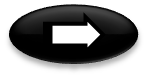 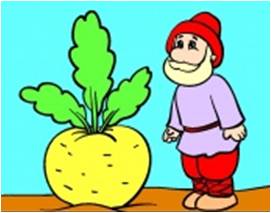 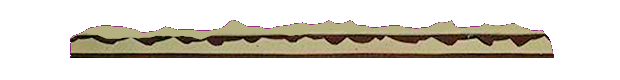 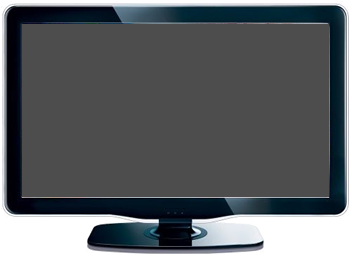 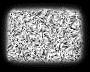 Ťahali repu, ťahali, až ju vytiahli
a všetci popadali na zem.
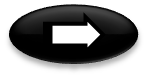 Ťahali repu, ťahali, ale ju nevytiahli.
Zavolali na pomoc bager.
Ťahali repu, ťahali, až ju vytiahli
a všetci popadali na zem.
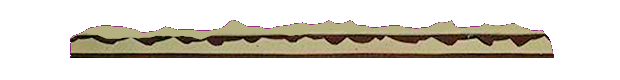 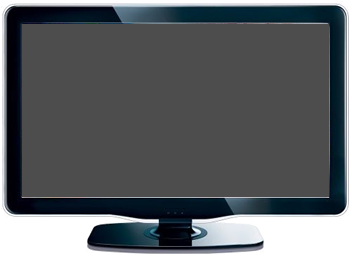 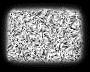 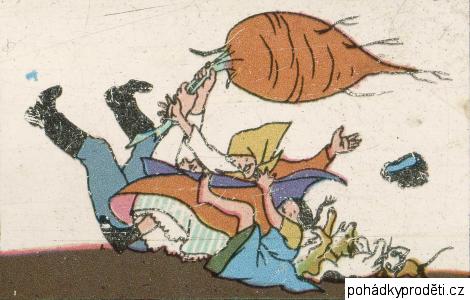 Ťahali repu, ťahali, až ju vytiahli
a všetci popadali na zem.
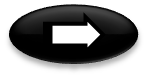 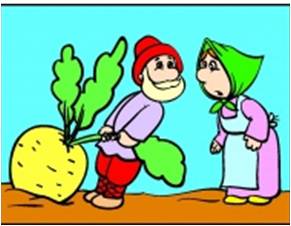 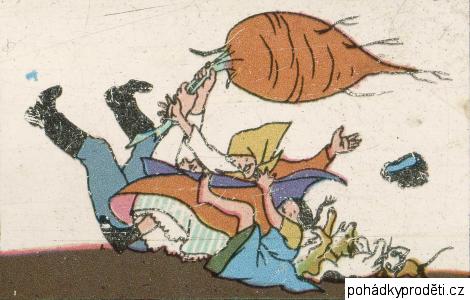 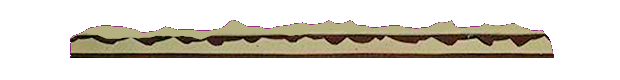 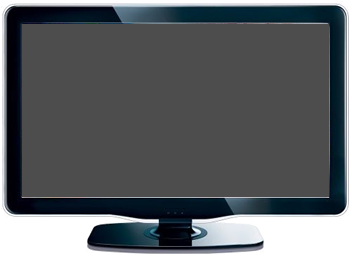 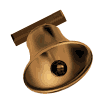 Zazvonil zvonec 
a rozprávky je koniec.
.
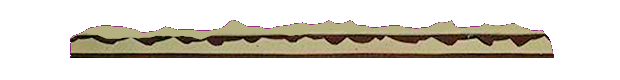 Zdroje:
http://www.alisk.sk/index.php?show=vydavat&id=632
http://pixabay.com/static/uploads/photo/2012/04/18/01/15/video-36399_640.png
http://img.mediacentrum.sk/gallery/400/962027.jpg
http://www.01gif-anime.com/img/technologie/television/tv018.gif
http://pohadkyprodeti.diafilm.cz/wp-content/gallery/diapas/800_o_velike_repe/10.jpg
 http://www.prodraw.net/animation/images/bell_t.gif
http://sphotos-a.xx.fbcdn.net/hphotos-ash3/148824_359259227495359_1831838547_n.jpg


Čítanka pre 3. ročník špeciálnych základných škôl 1. časť SPN Bratislava 2006
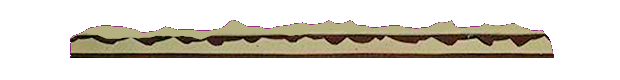 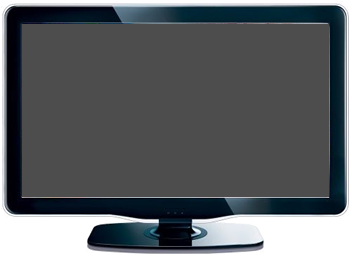 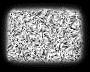 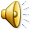 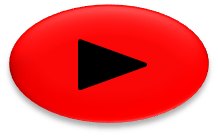 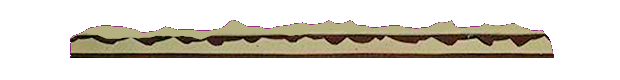 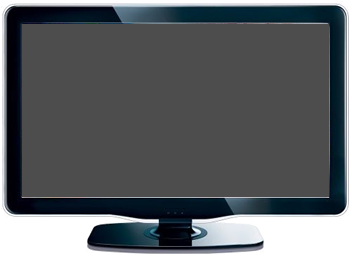 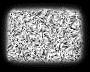 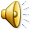 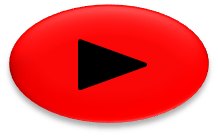 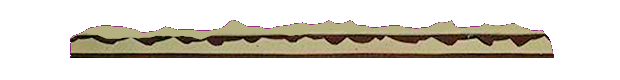 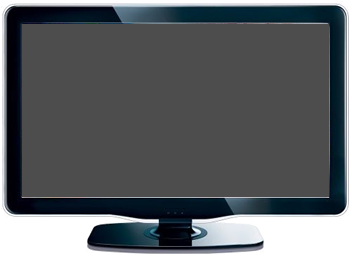 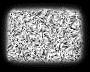 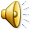 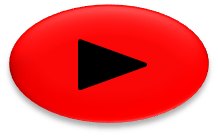 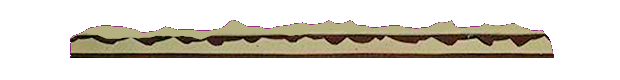 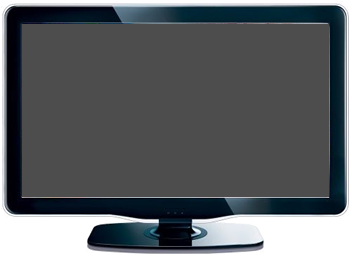 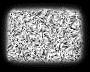 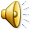 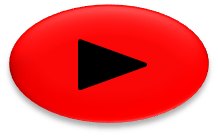 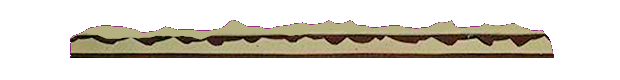 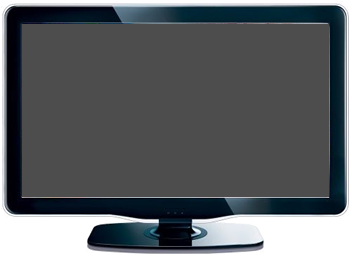 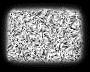 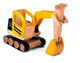 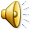 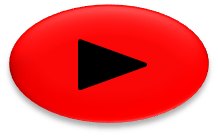 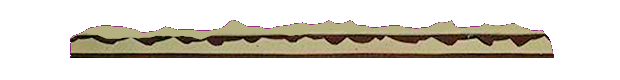 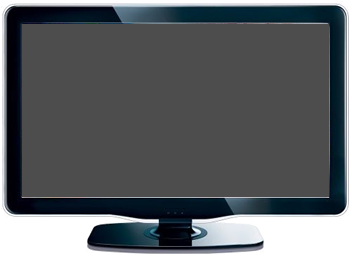 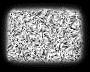 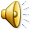 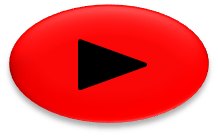